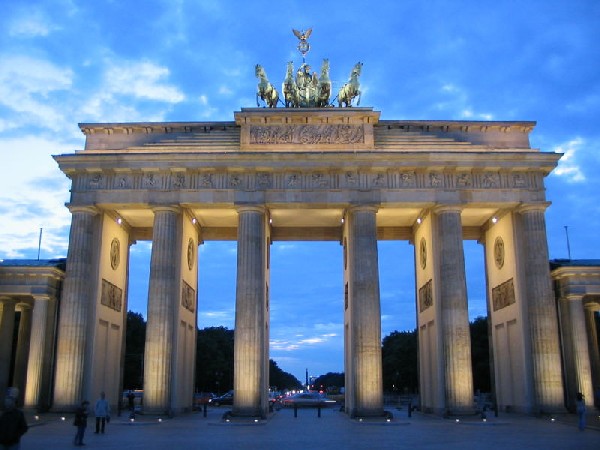 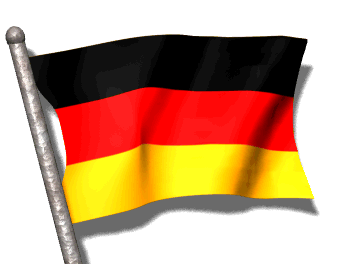 Willkommen in Deutschland !
Gemeinsame Aspekte …
Position centrale en Europe et compte 9 voisins 

Superficie : 357 022 km² (France : 549 000 km²)

Population  : 81,440 millions pays le plus peuplé de l’UE

Principales villes : …

1961 - 1989 : mur de Berlin

Angela Merkel : chancelière allemande

Joachim Gauck : président fédéral d’Allemagne
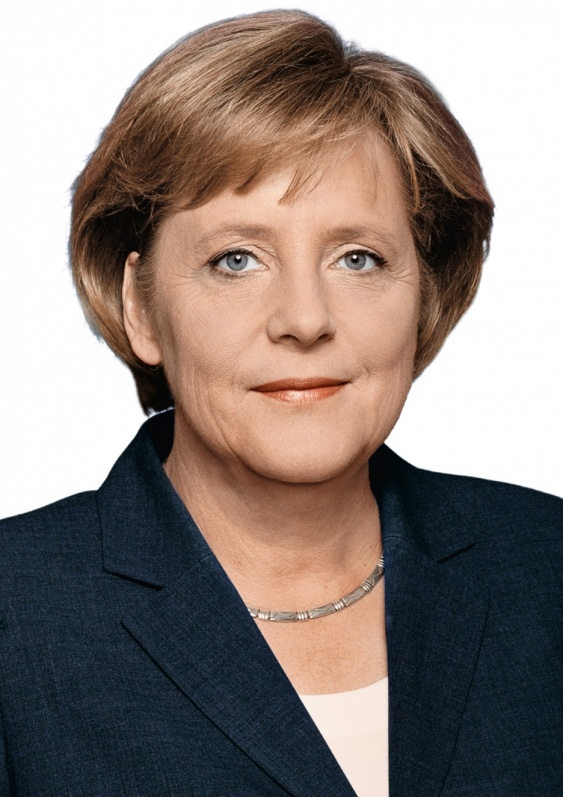 Das Schulsystem …
Le système scolaire français et allemand est très différent

On parle beaucoup d’environnement et d’économies d’énergie

Notes vont de 1 à 6

Die Schultüte …



Das Gymnasium, die Realschule, die Hauptschule …
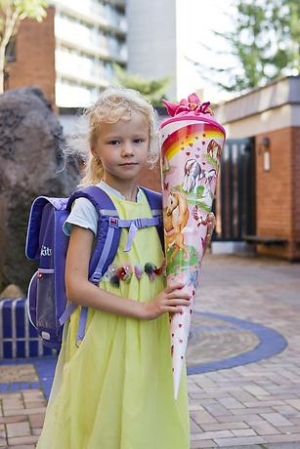 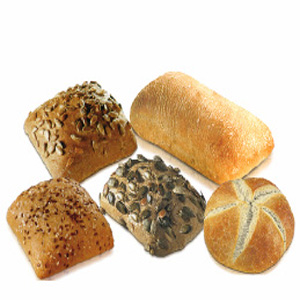 Das Essen …
En Allemagne, on trouve plus de 300 sortes de pain et on mange beaucoup de ,,Brötchen’’ et de ,,Brezel’’

Petit déjeuner copieux : sucré et salé !

Ville de Lübeck, là où se produit la meilleure pâte d’amande du monde !!
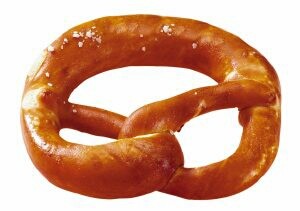 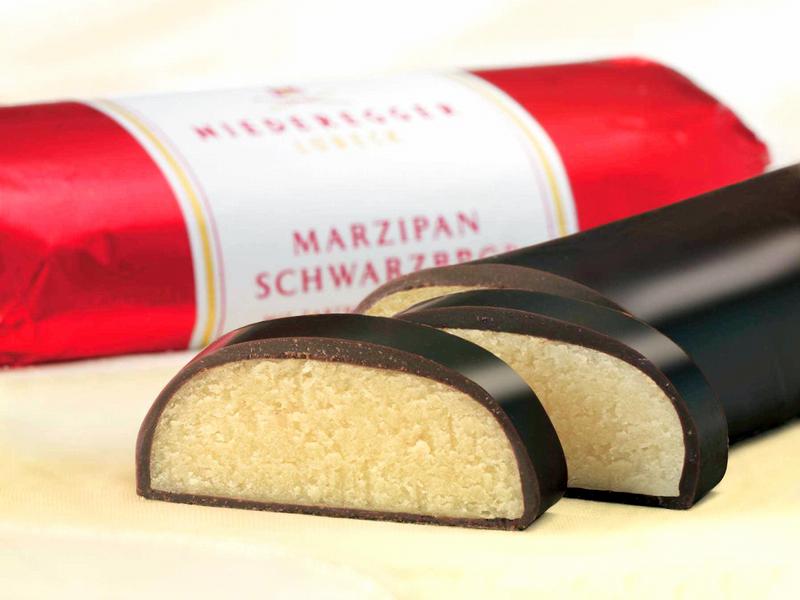 Die wichtigsten Feste …
On raconte que c’est un lapin qui cache les œufs de Pâques pour les enfants …

Le 11 novembre, jour de la Saint-Martin …




Le 6 décembre : la Saint-Nicolas …

Les marchés de Noël sont une coutume qui vient d'Allemagne
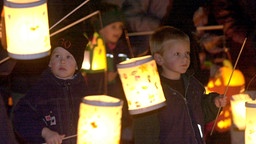 Die Sprache …
Lettres comme ß, ä, ü, ö 

Tous les noms communs commencent par une majuscule

Mots s’emboîtent les uns dans les autres, comme des légos 


 Une langue LOGIQUE !
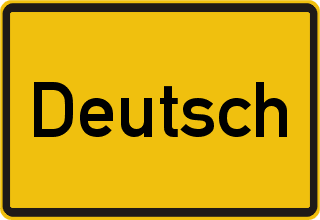 Wie sagst Du … auf Deutsch ?!
Bonjour : Guten Tag !


Au revoir : Tschüss / Auf Wiedersehen !


Merci : Danke !


Je viens de France : Ich komme aus Frankreich !
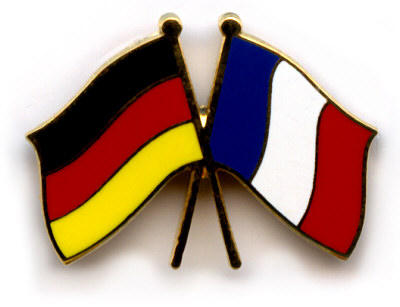 So denken die Franzosen über die Deutschen …
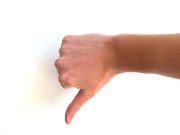 Lourdeur 
Sans humour ni fantaisie
Brutalité
Royaume des saucisses et de la bière

Pays des virtuoses, peuple des penseurs
Goût du travail
Sens de la discipline et goût de l’ordre
Ecolos
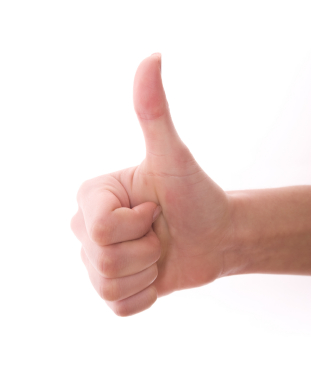 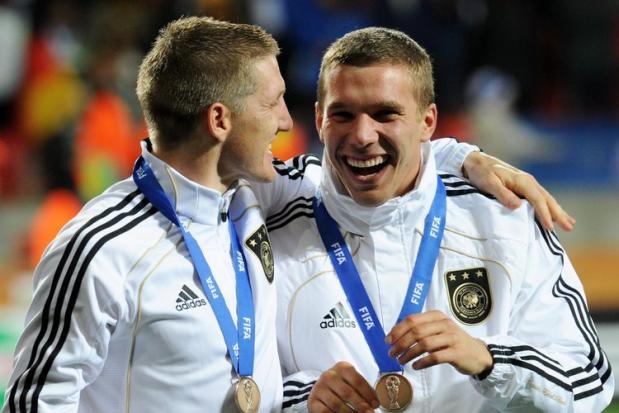 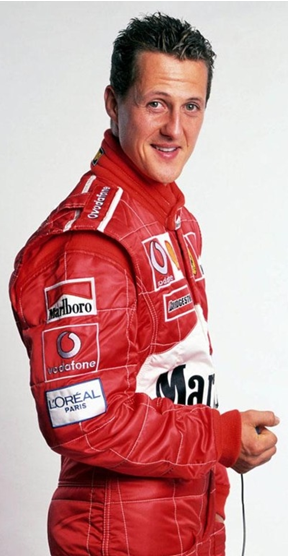 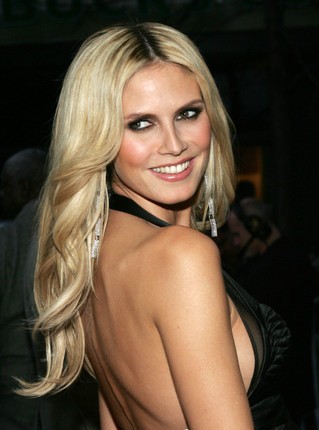 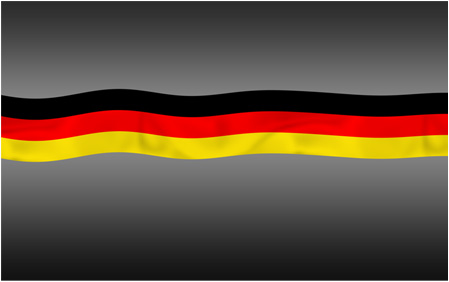 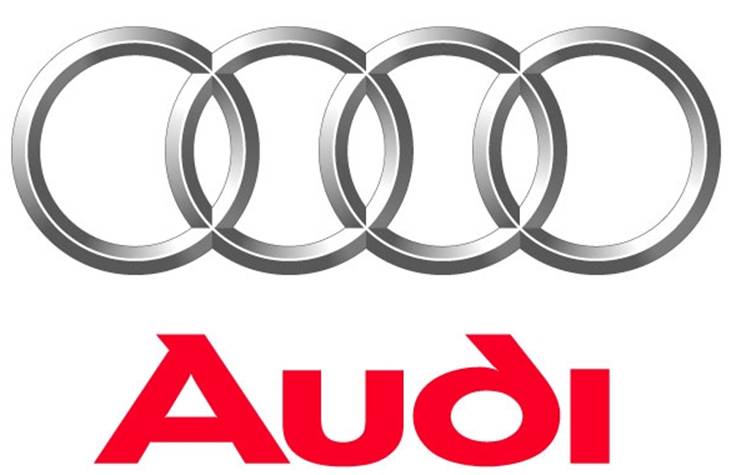 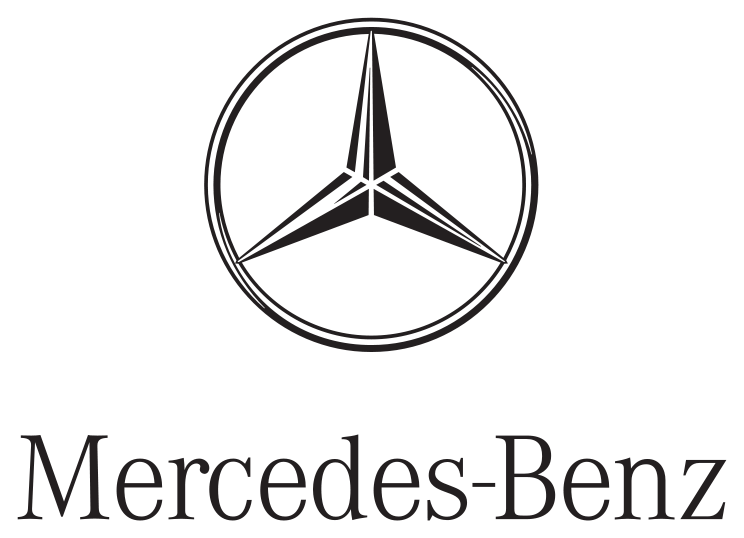 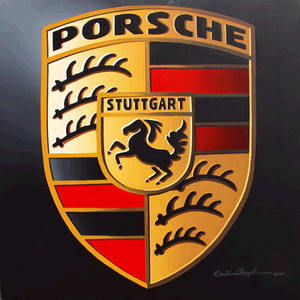 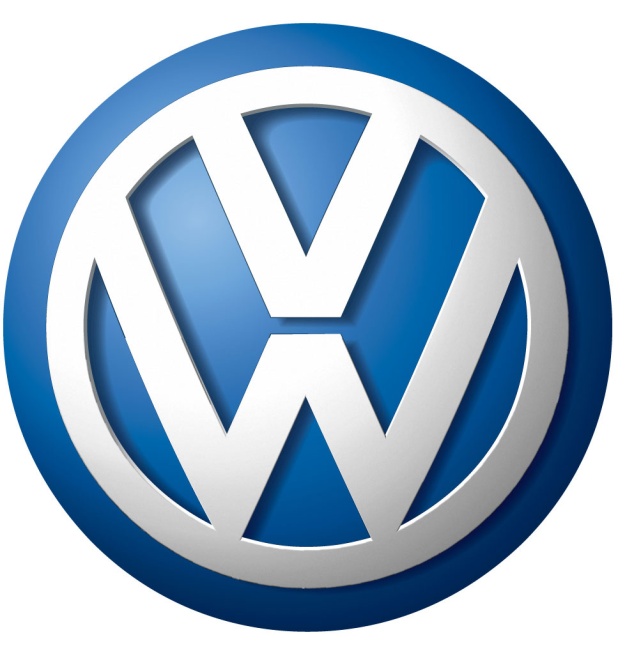 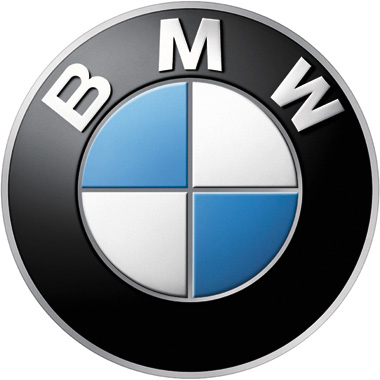 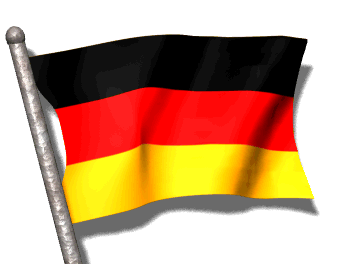 Die Deutsche Wirtschaft …
L’ Allemagne :
2ème puissance commerciale du monde 
1ère économie de l’UE
PIB en 2011 en milliards de dollars : 3,63 
PIB estimé en 2012 en milliards de dollars : 3,71
…

L’économie allemande se caractérise par 3 spécificités :
l’industrie : …
Le poids des exportations : …
La densité de son tissu de PME et PMI
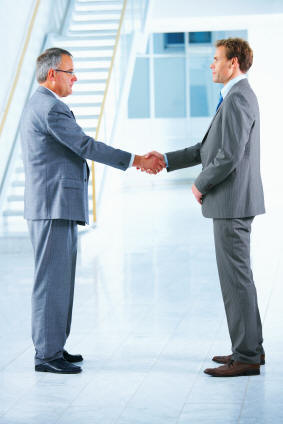 Arbeitsatmosphäre …
Efficacité et culture d’entreprise

Sérieux et organisation

Solidarité et culture de groupe

L’importance des salons

Temps

Apparences
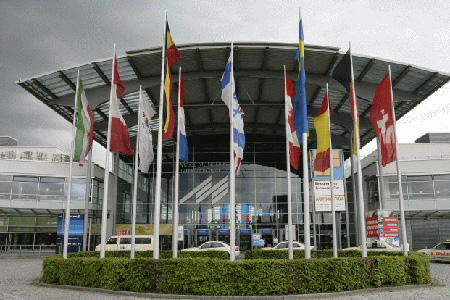